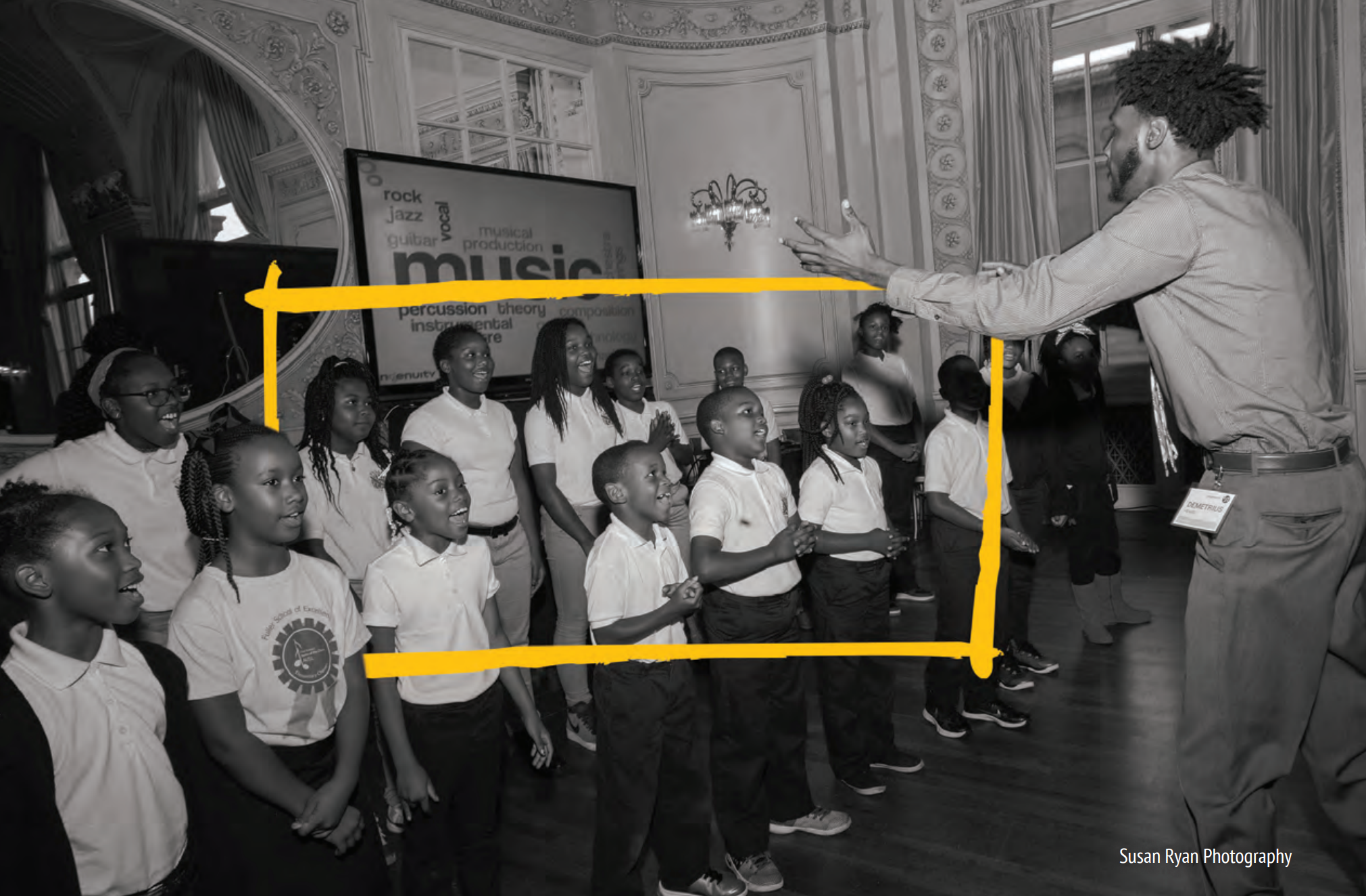 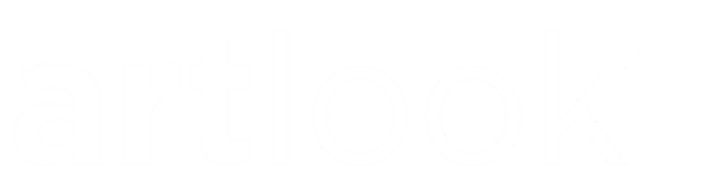 artlook Houston
Admin Training
October 24, 2019
Agenda
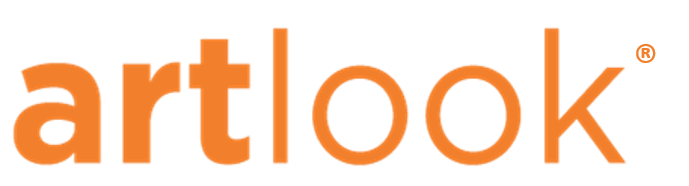 Admin Training, 12:00pm - 3:00pm
artlook Admin Mindsets
Timeline
Site Configuration and Launch Checklist
Strategy Session
Technical training
Questions and discussion
Goals
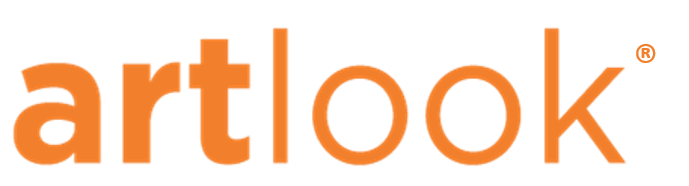 Provide the coaching, tools, and resources that local project leaders need to galvanize support and ensure ongoing, wide-scale platform engagement.
Know the short-term and long-term artlook timeline for Houston
Have a detailed understanding of how artlook works, both from the end user’s perspective and the admin’s perspective
Develop a shared understanding of each person’s role in platform administration and stakeholder engagement
Feel energized about the upcoming milestones
Goals
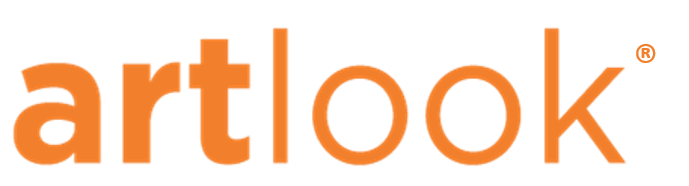 What are your goals for this meeting?



I have questions / am curious about _________________.


Today will be successful if _________________.
artlook Admin Mindsets
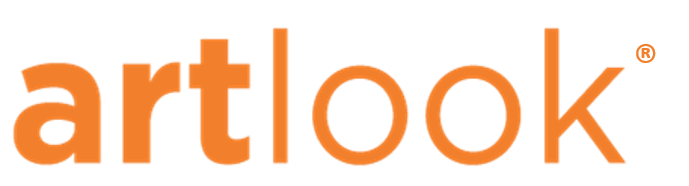 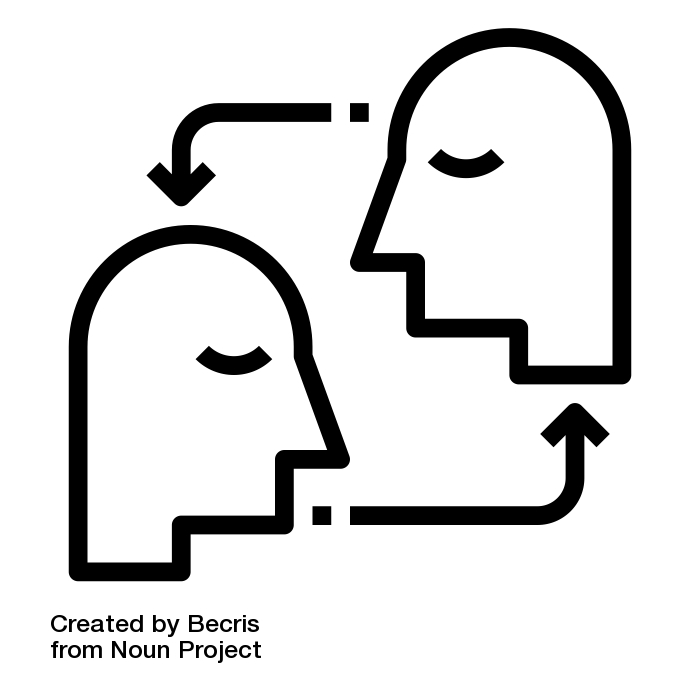 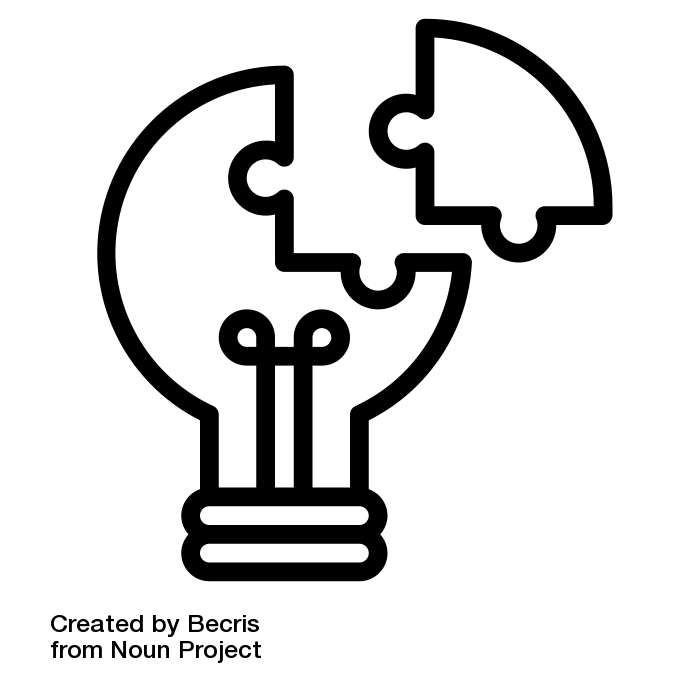 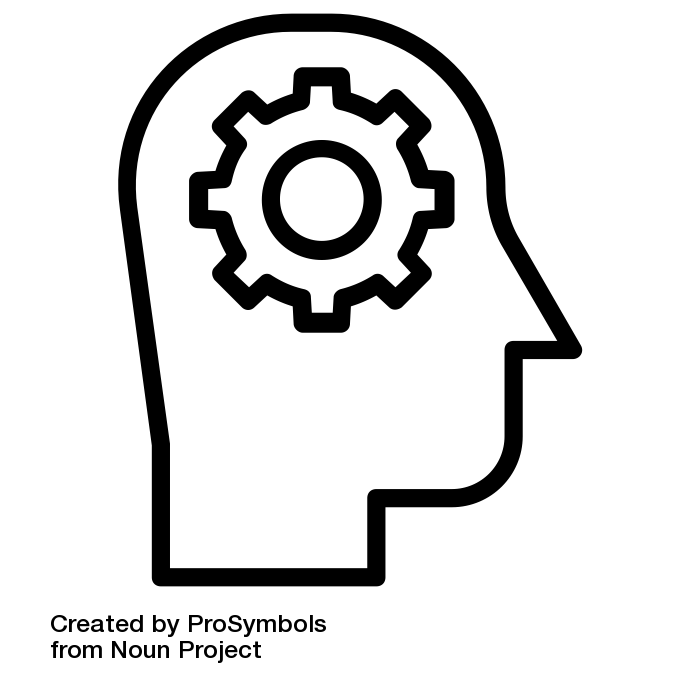 Problem solving
Understanding “end users”
Strategic thinking
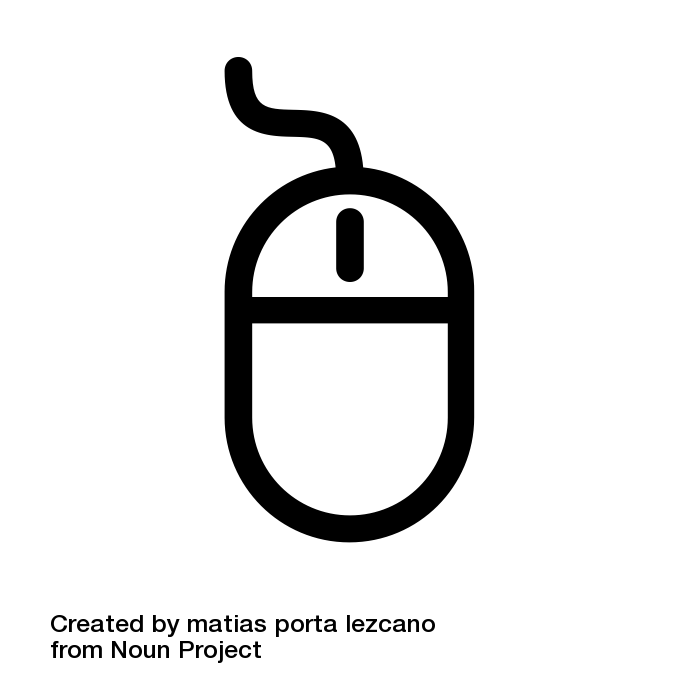 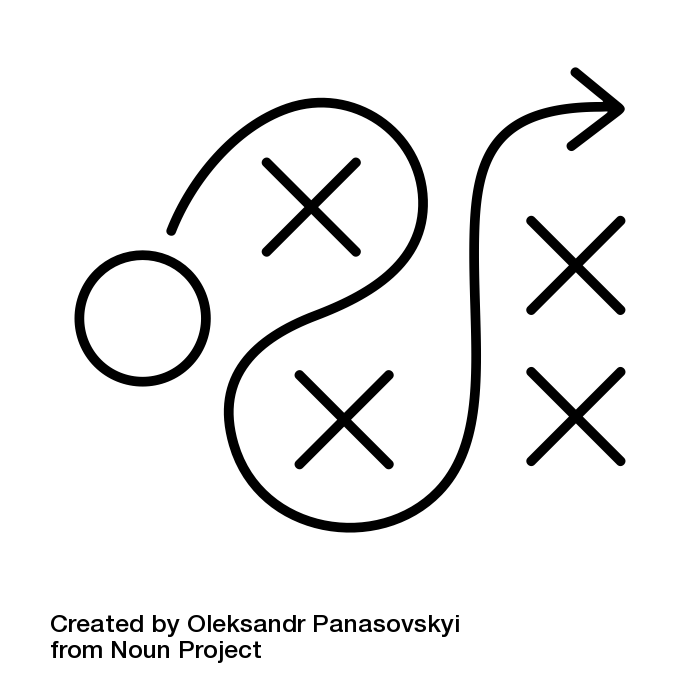 Portal proficiency
Adaptability
artlook Houston Timeline
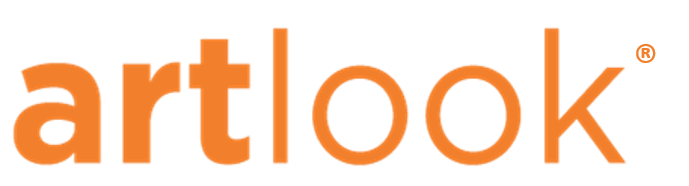 Y1: Initial platform configuration, socialization, and launch
artlook Houston Timeline
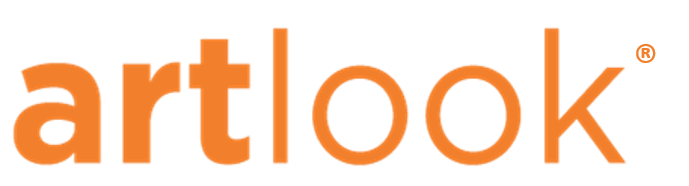 Y2: Begin yearly cadence of activities
Site Configuration and Launch Checklist
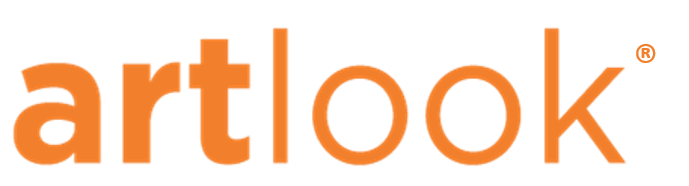 Provide final schools and partners data
Schools
General information
Survey respondent
Staffing
Courses
Partners
General information
Contacts
Site Configuration and Launch Checklist
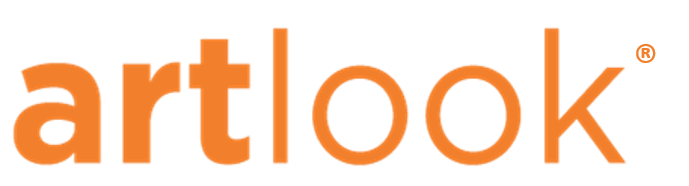 Confirm artlook whitelisting with school district
Finalize artlook Houston branding
Round 1 feedback
Round 2 feedback
Determine initial schools survey close date
Ingenuity integrates Houston configurations and uploads data
Ingenuity tests Houston staging site and then deploys to production
Ingenuity provides Houston claim account URLs
Organize school / partner portal soft launch
Organize school / partner full, public launch
Strategy Session
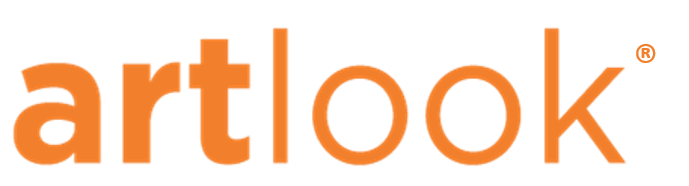 Platform administration
Who are the people and/or organizations responsible for administration of the artlook platform?

What specific roles and responsibilities should be assigned to each person and/or organization?

How will these people and/or organizations communicate and collaborate with each other?
Strategy Session
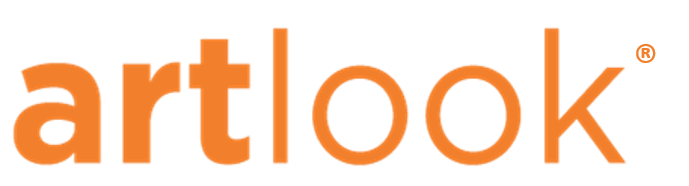 Survey respondents
Who will complete the survey for each school? What challenges, if any, might this present?

Will you need to implement processes for updating survey respondent information? Who will be responsible for this?

What supports do your survey respondents need before, during, and after the survey launch?
Strategy Session
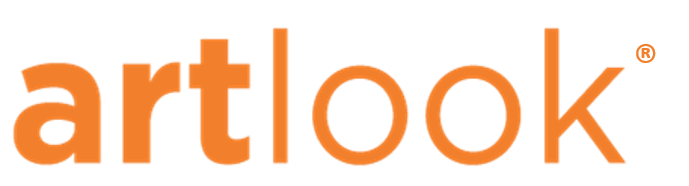 School / district structure
Do any school / district structures present challenges or complexity that should be considered?

Will you administer the survey to any charter schools or alternative learning centers? Do these schools require special support or outreach?

Are there any “multi-campus” schools in your district? How will you communicate about the survey to these schools?
Strategy Session
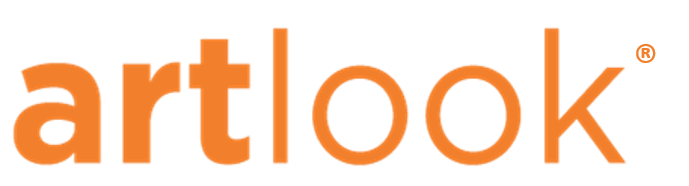 Driving engagement
What strategies can you use to ensure high engagement (i.e., high schools survey response rates)?

Who will be responsible for developing and disseminating communications materials? How often will you send communications and reminders?

What existing communications channels and forums can you use for raising awareness and educating stakeholders?
Goals Review
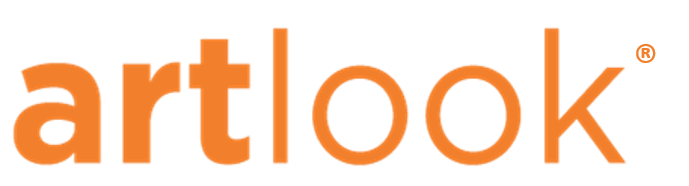 Provide the coaching, tools, and resources that local project leaders need to galvanize support and ensure ongoing, wide-scale platform adoption.
Know the short-term and long-term artlook timeline for Maryland
Have a detailed understanding of how artlook works, both from the end user’s perspective and the admin’s perspective
Develop a shared understanding of each person’s role in platform administration and stakeholder engagement
Feel energized about the upcoming milestones
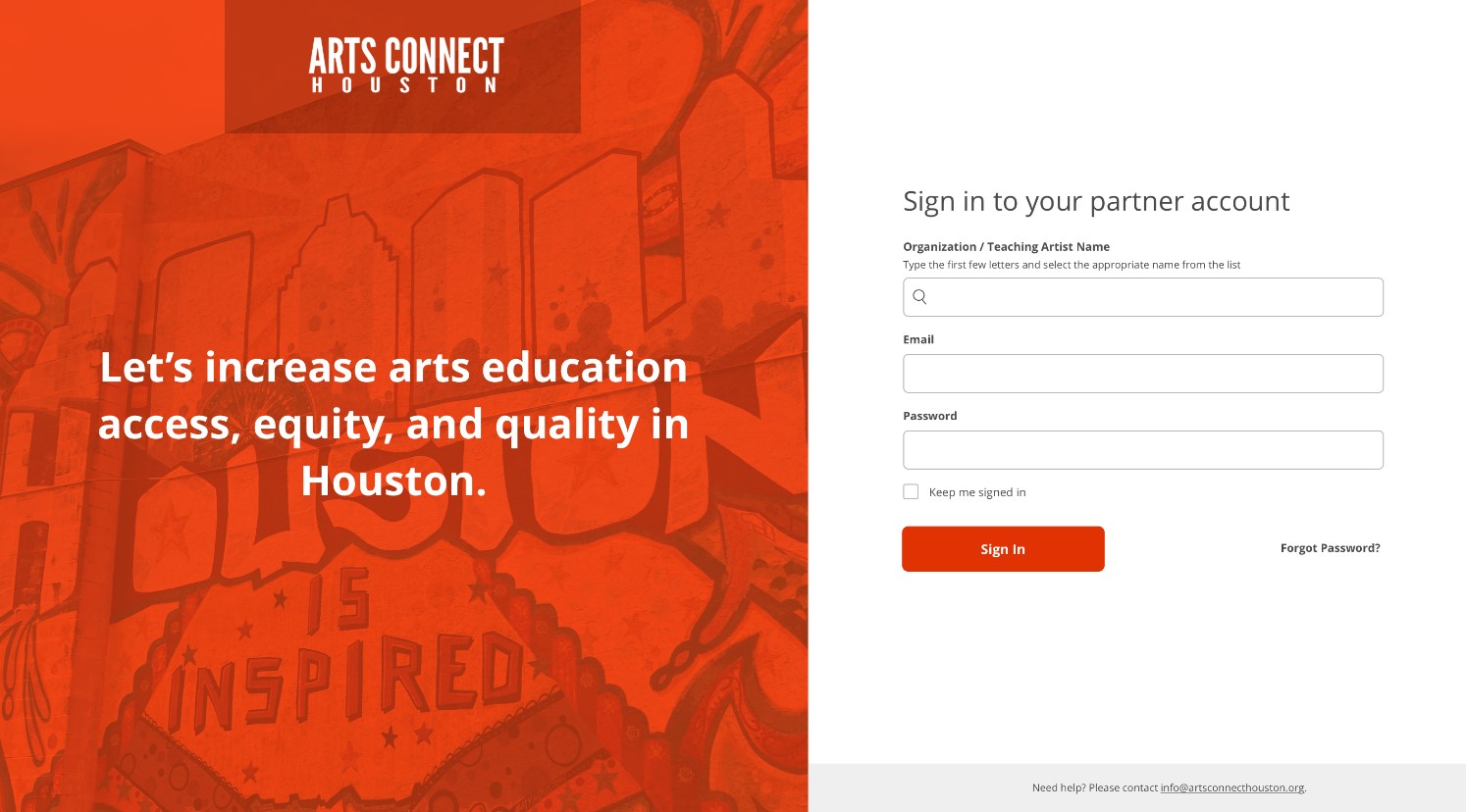 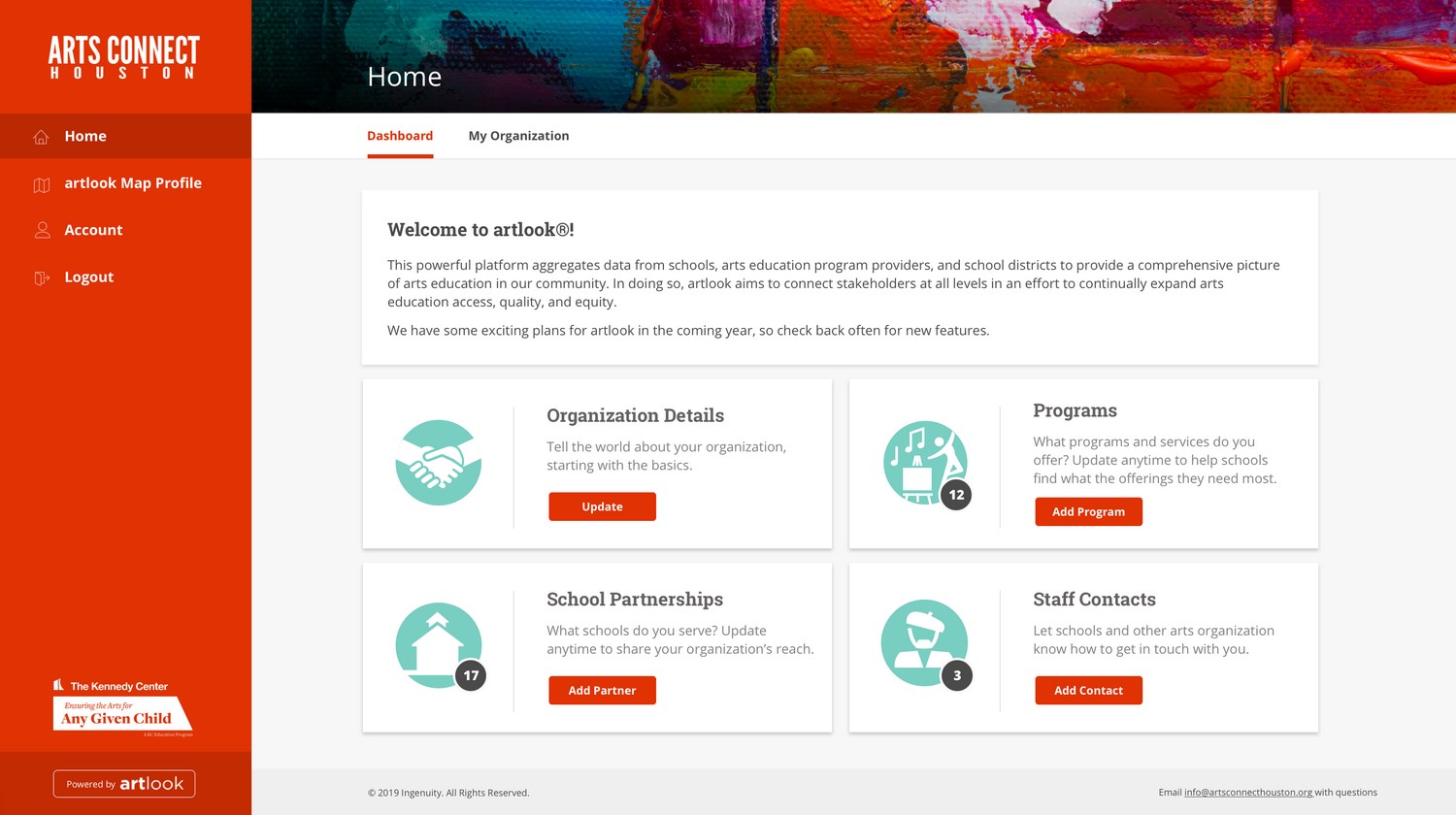 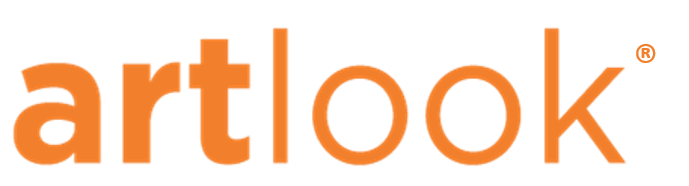 Questions and Discussion
Tom Bunting
Manager, Data Strategy & Products
tb@ingenuity-inc.org

Chloe Patton
Project Manager
cp@ingenuity-inc.org
Steve Shewfelt
Director, Data & Research
ss@ingenuity-inc.org

Paul Sznewajs
Executive Director
ps@ingenuity-inc.org